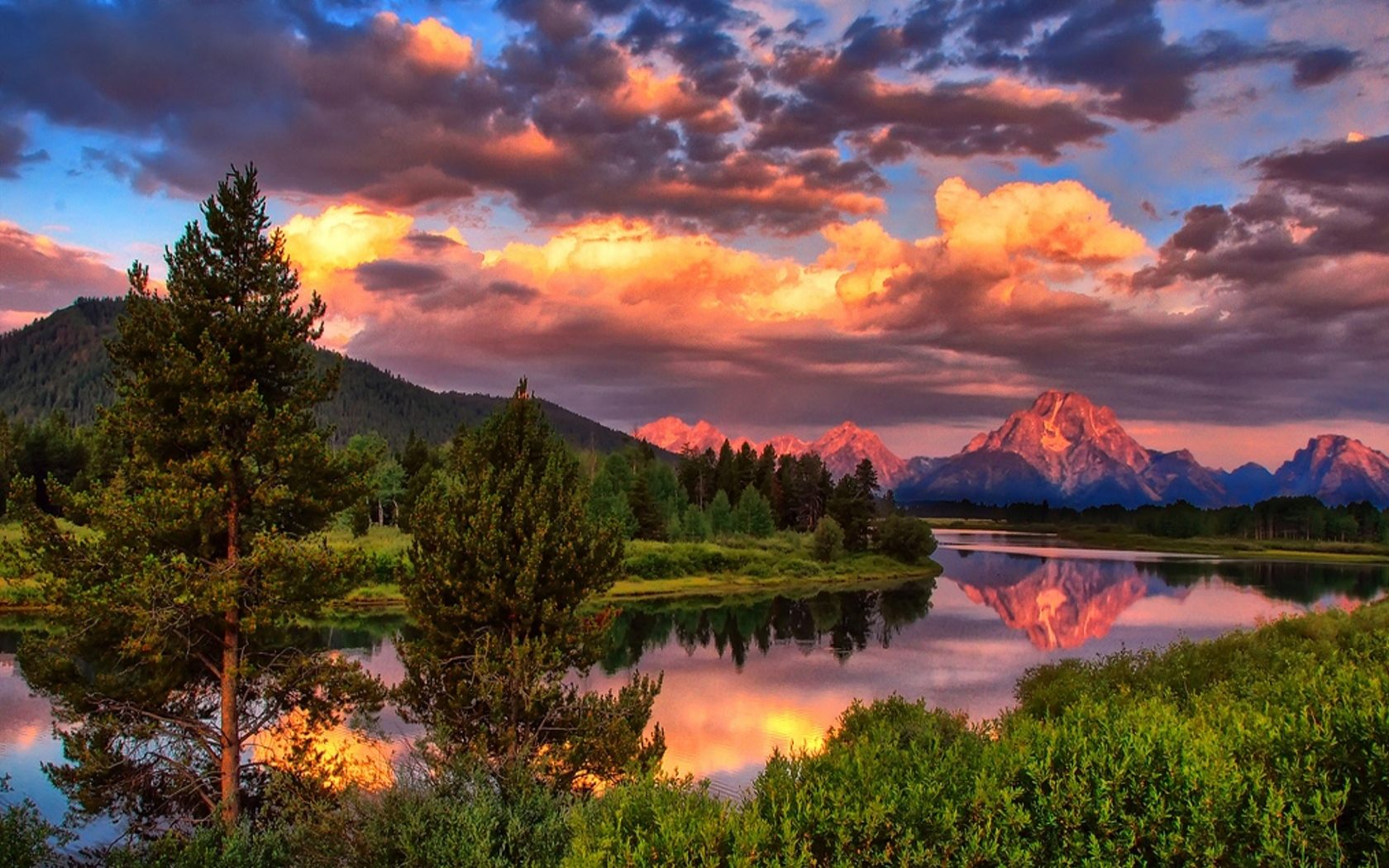 ЭКОЛОГИЧЕСКАЯ  ВИКТОРИНА« ЗНАТОКИ  ПРИРОДЫ».
1 конкурс «загадки»
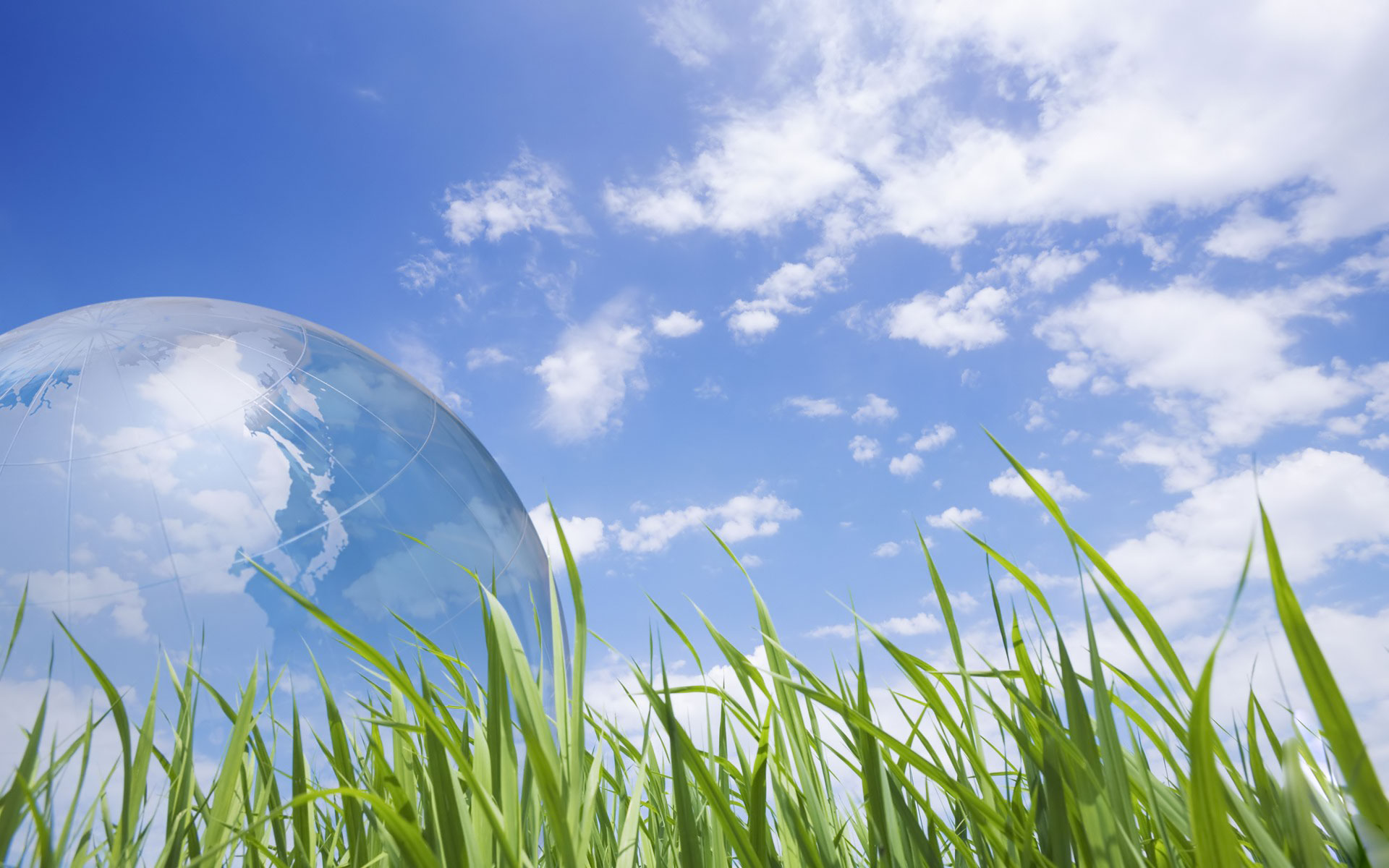 небо
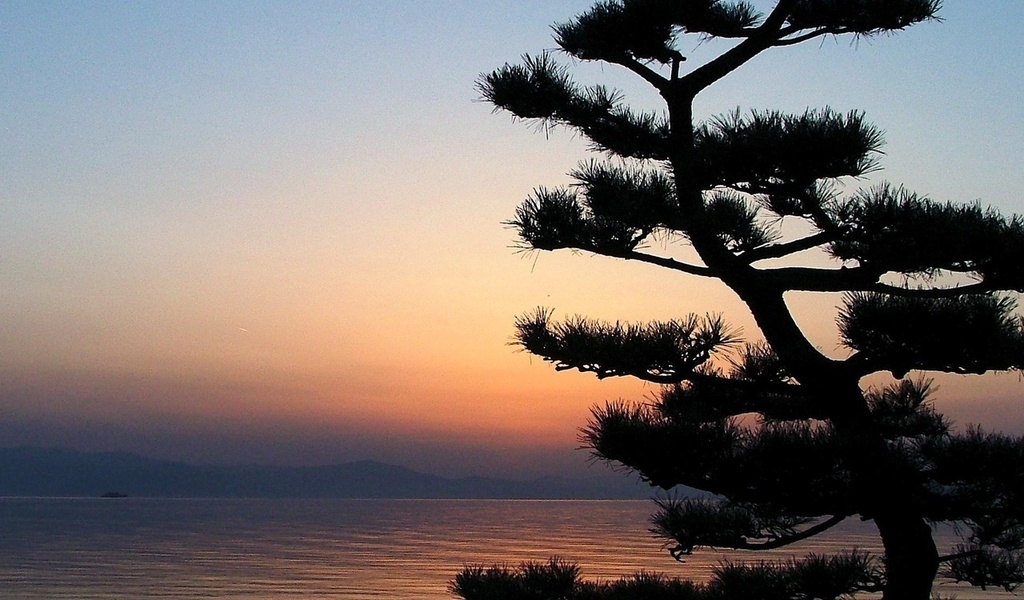 сосна
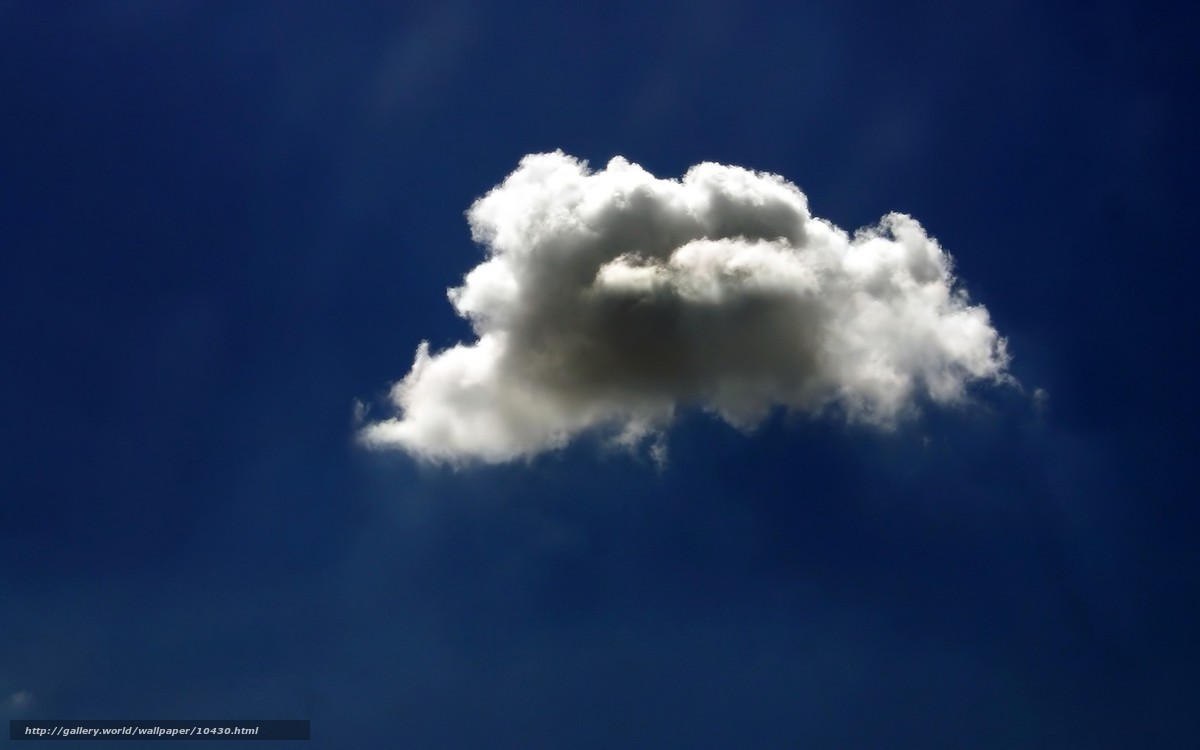 облако
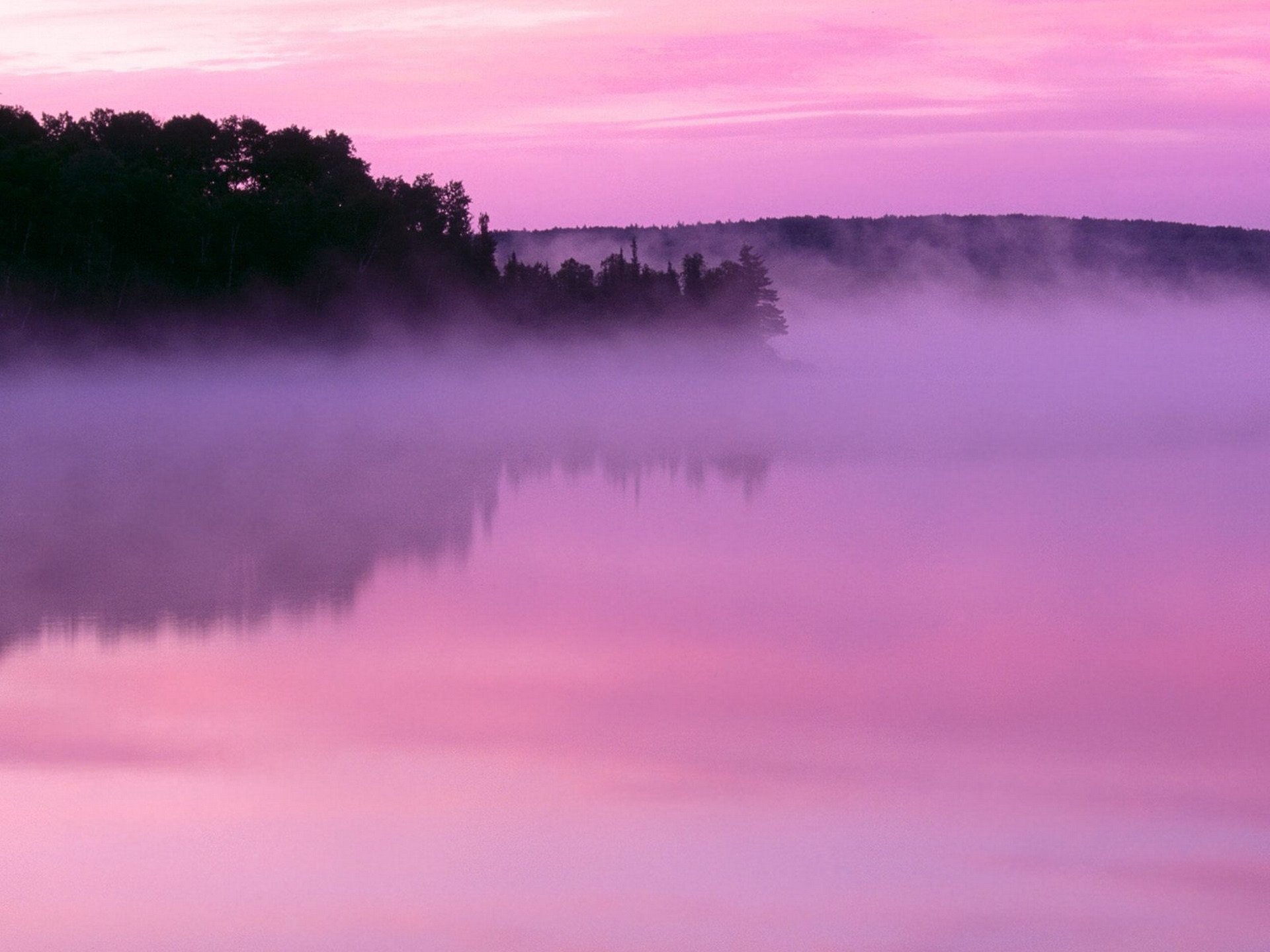 туман
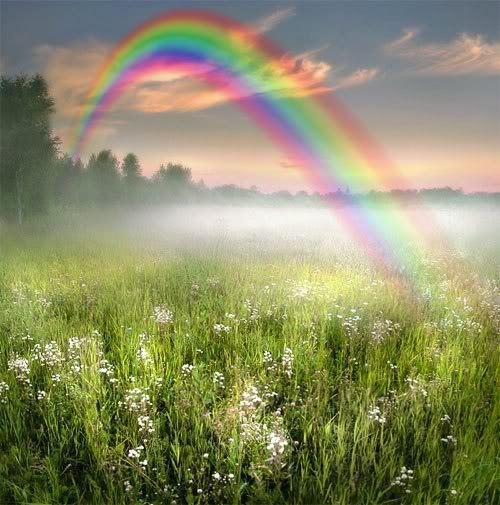 радуга
2 конкурс «О ком так можно сказать?»
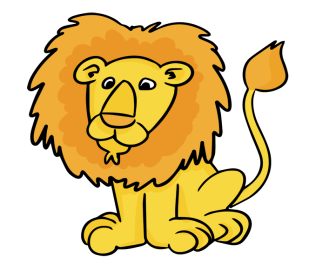 Смелый, как           
                        
Трусливый, как  


Хитрый, как
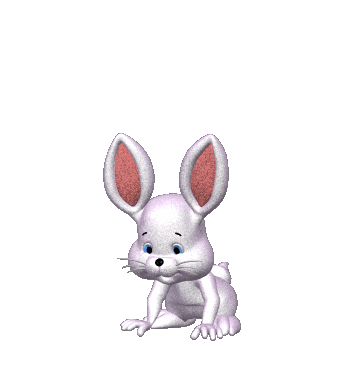 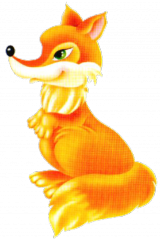 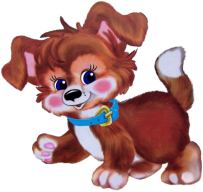 Злой, как                 
                                            
Трудолюбивый, как     
                                           
Упрямый, как            
                                                
Голодный, как
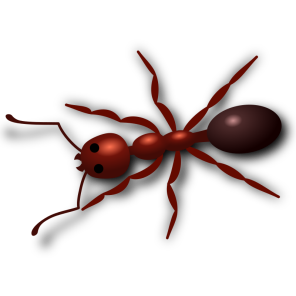 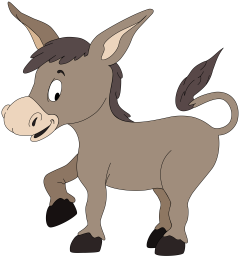 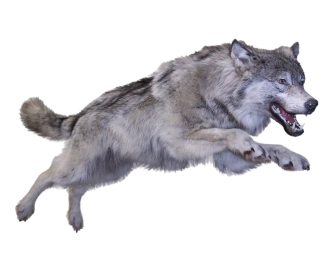 3 конкурс «Четвертый лишний»
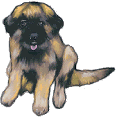 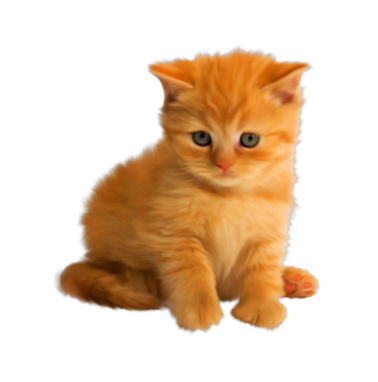 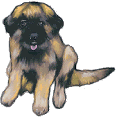 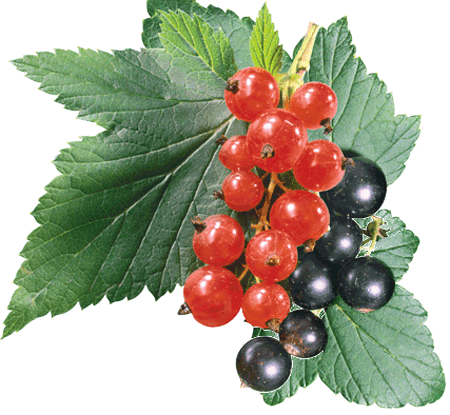 СМОРОДИНА

                        МАЛИНА
                                             БАНАН

                             СЛИВА
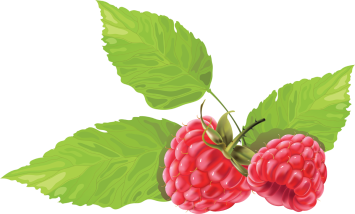 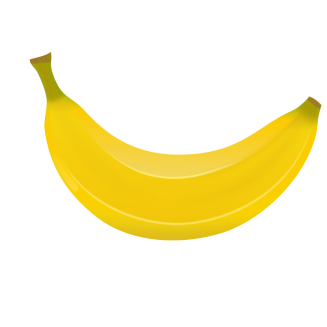 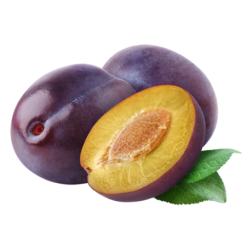 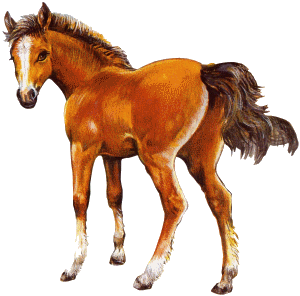 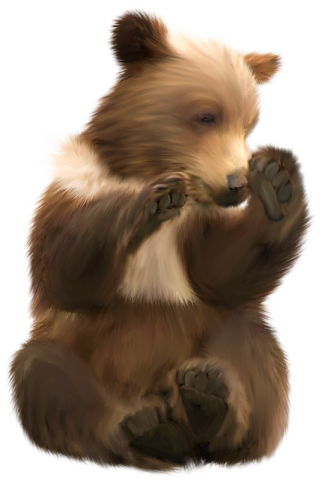 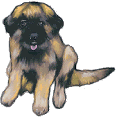 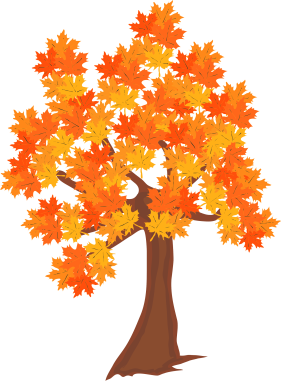 КЛЁН

                 РЯБИНА

                              ЕЛЬ     

                                   ТЮЛЬПАН
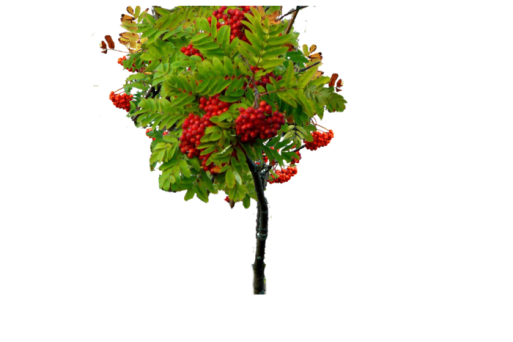 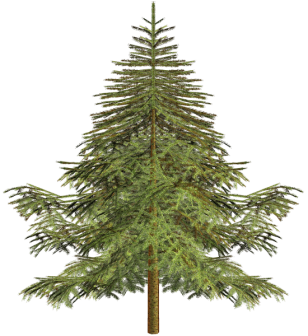 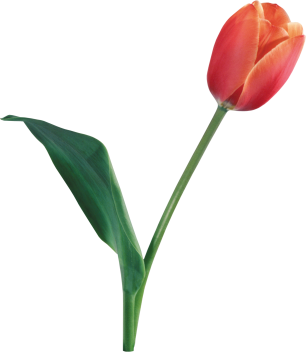 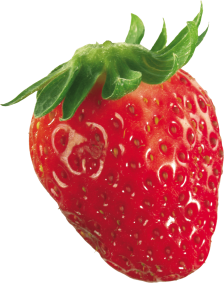 КЛУБНИКА

                 РОЗА

                             ЛАНДЫШ

                                                       РОМАШКА
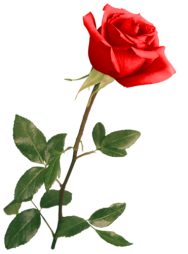 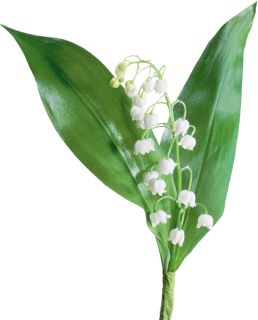 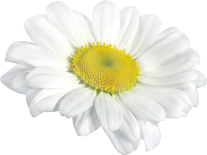 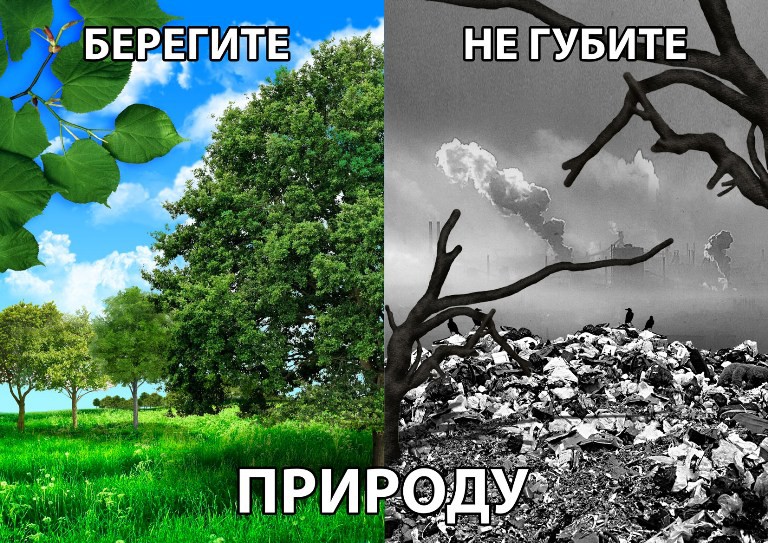 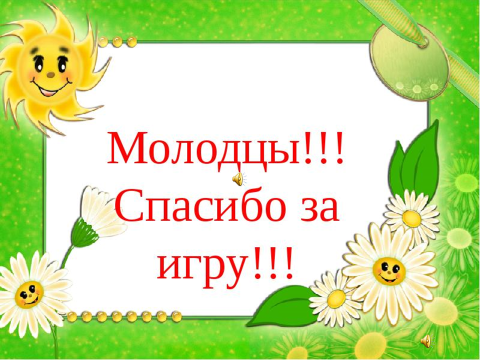